Archaeological Institute of America
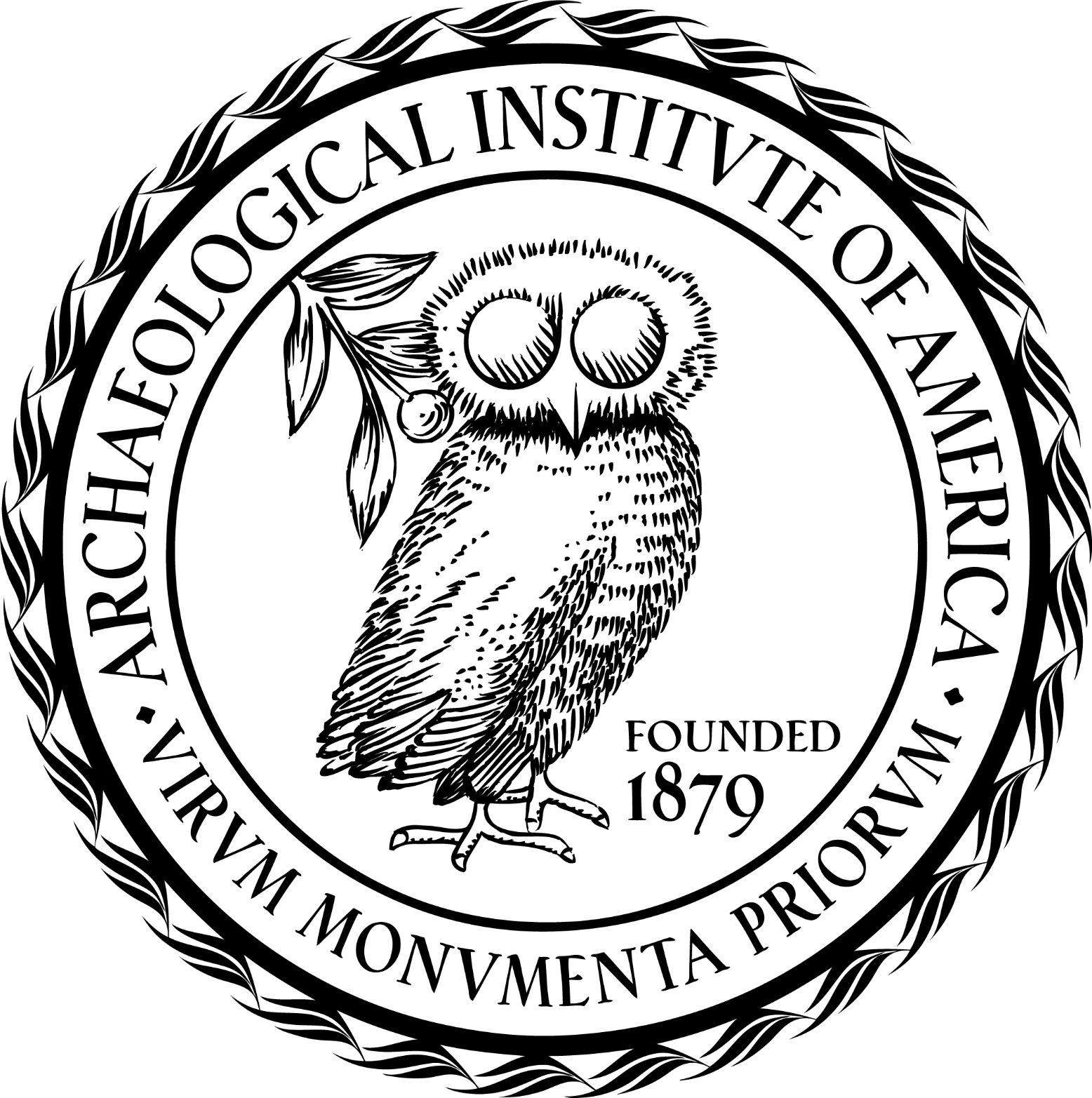 excavate
educate
advocate
National Lecture Program
@archaeology_aia
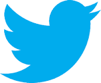 @Archaeological.Institute
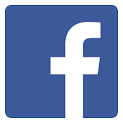 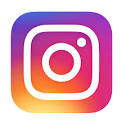 @archaeology_aia
ArchaeologyTV
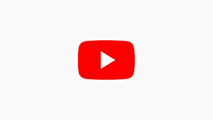 www.archaeological.org
We make archaeology happen
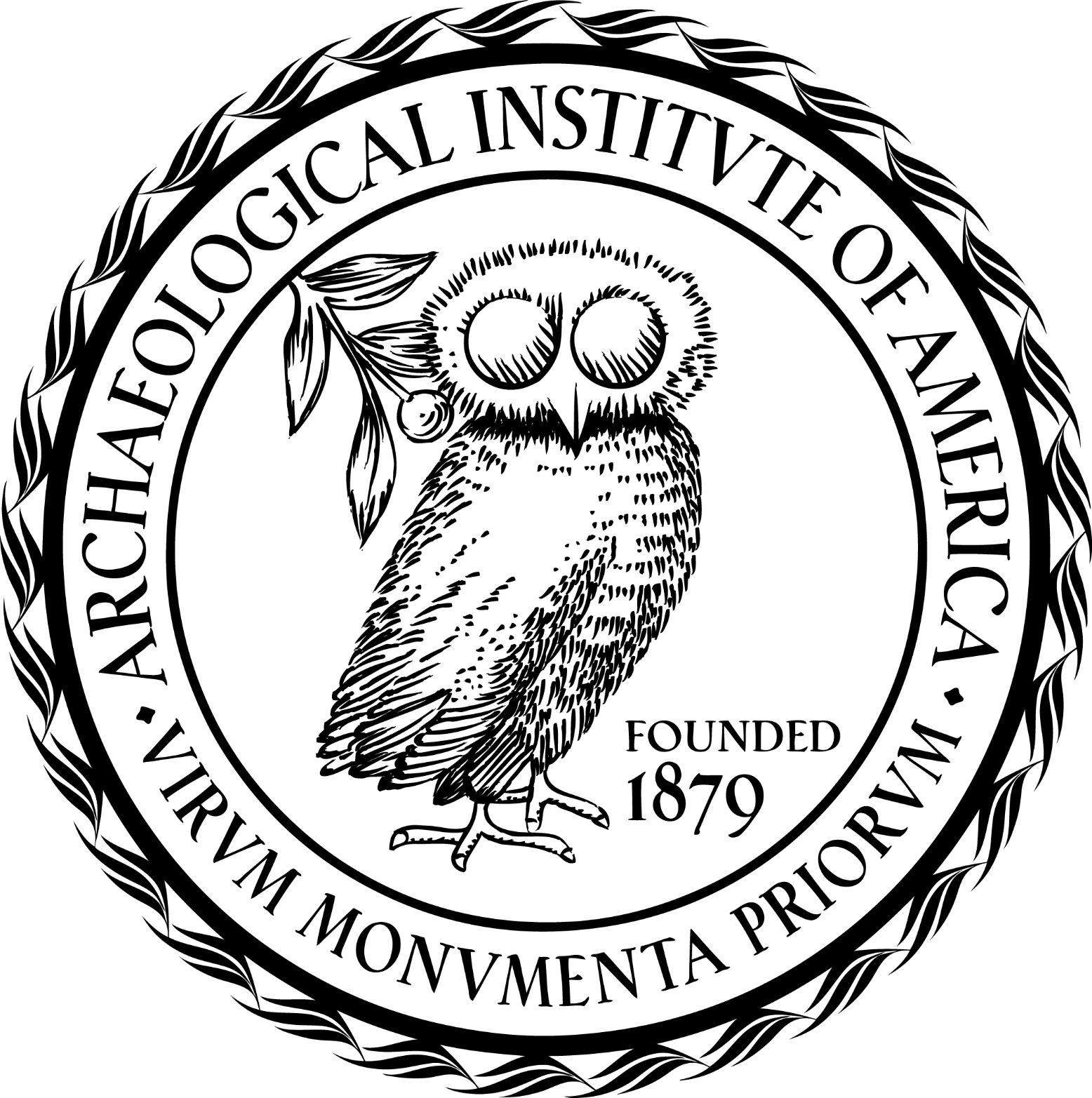 and we have since 1879
The AIA is North America’s largest and oldest archaeological organization with over 200,000 members worldwide.
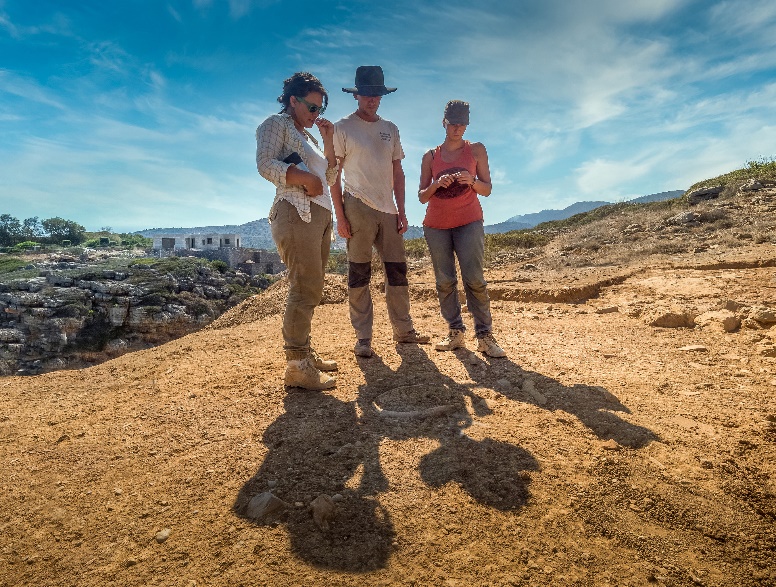 Our programs and publications keep you up-to-date with archaeological discoveries and research from around the world.
We support:
Archaeologists
Educators
Excavations
Publications
Research
Site Preservation
Photo: Gavin McGuire
www.archaeological.org
Read all about it
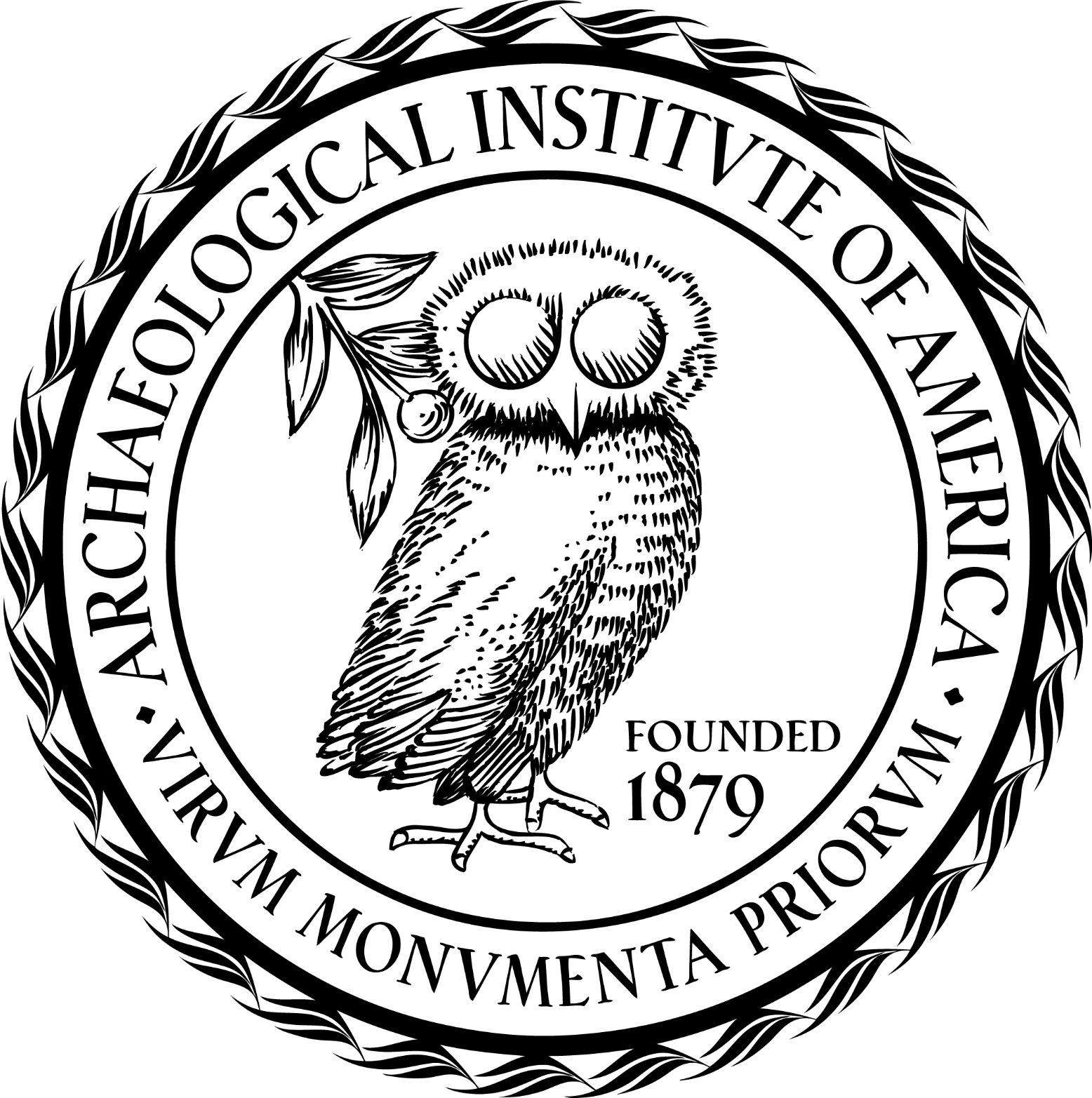 in our engaging publications
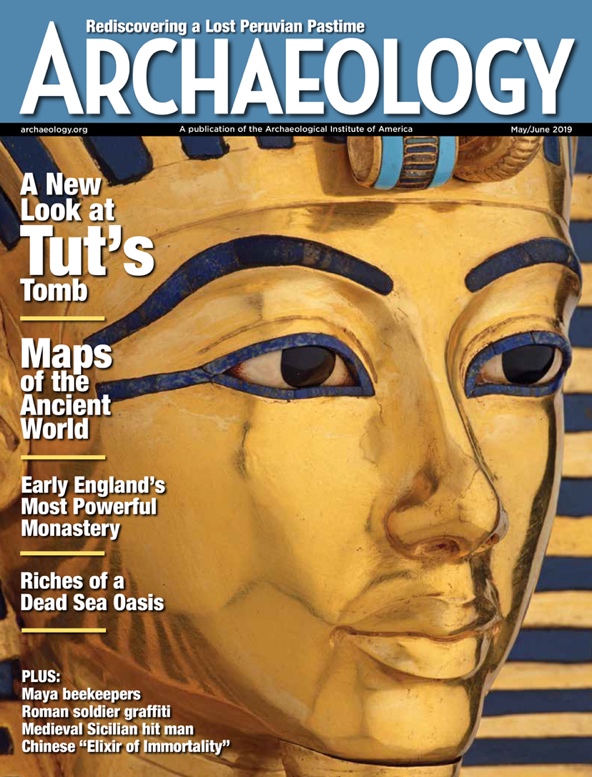 Archaeology magazine, with a readership of over 700,000 per issue, includes in-depth stories, archaeological highlights from around the world, and spectacular images that bring the past to vivid life. 
Find out more at archaeology.org.
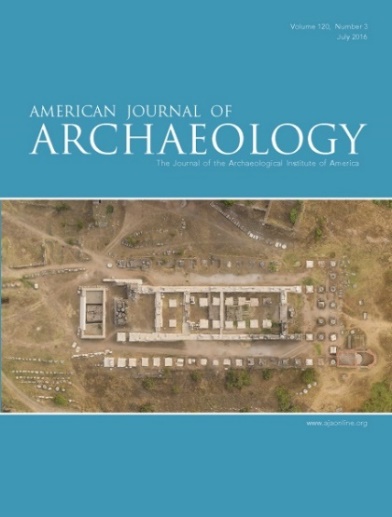 Want more? The American Journal of Archaeology 
is the world’s leading journal of Mediterranean archaeology. Find out more at ajaonline.org.
www.archaeological.org
Dig in
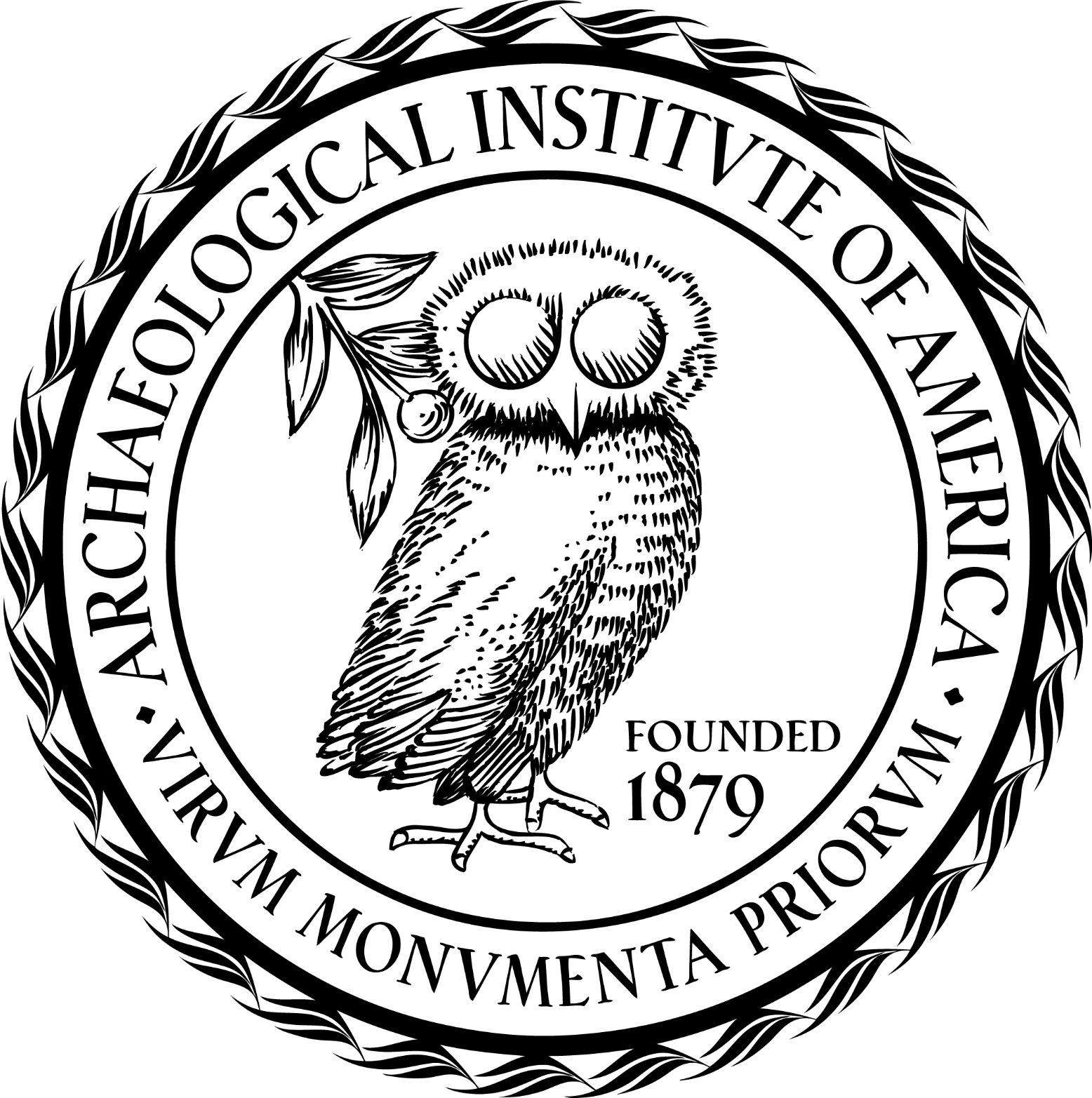 and experience archaeology with the AIA
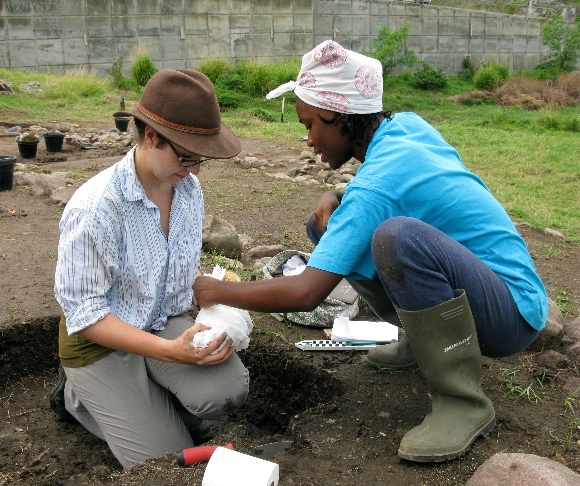 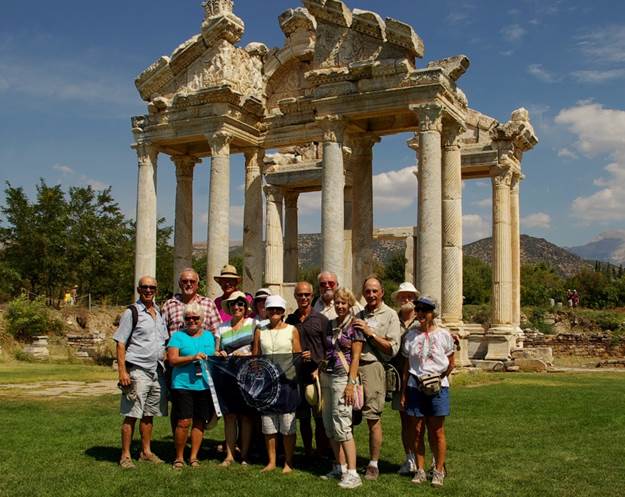 Attend a lecture, an archaeology fair, or other local event organized by the AIA, our Local Societies, or  Collaborating Organizations.
Photo: AIA Tours
Photo: J. S. MacLean
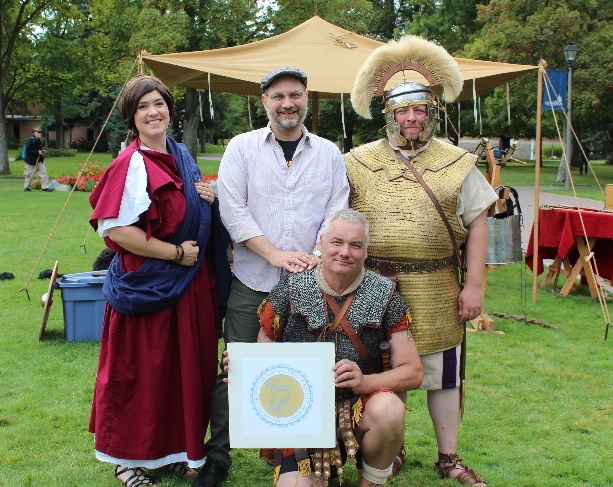 Find an excavation on our extensive list of fieldwork opportunities.
Visit spectacular archaeological sites around the world with AIA Tours.
Photo: A. Goldman
www.archaeological.org
Join the AIA
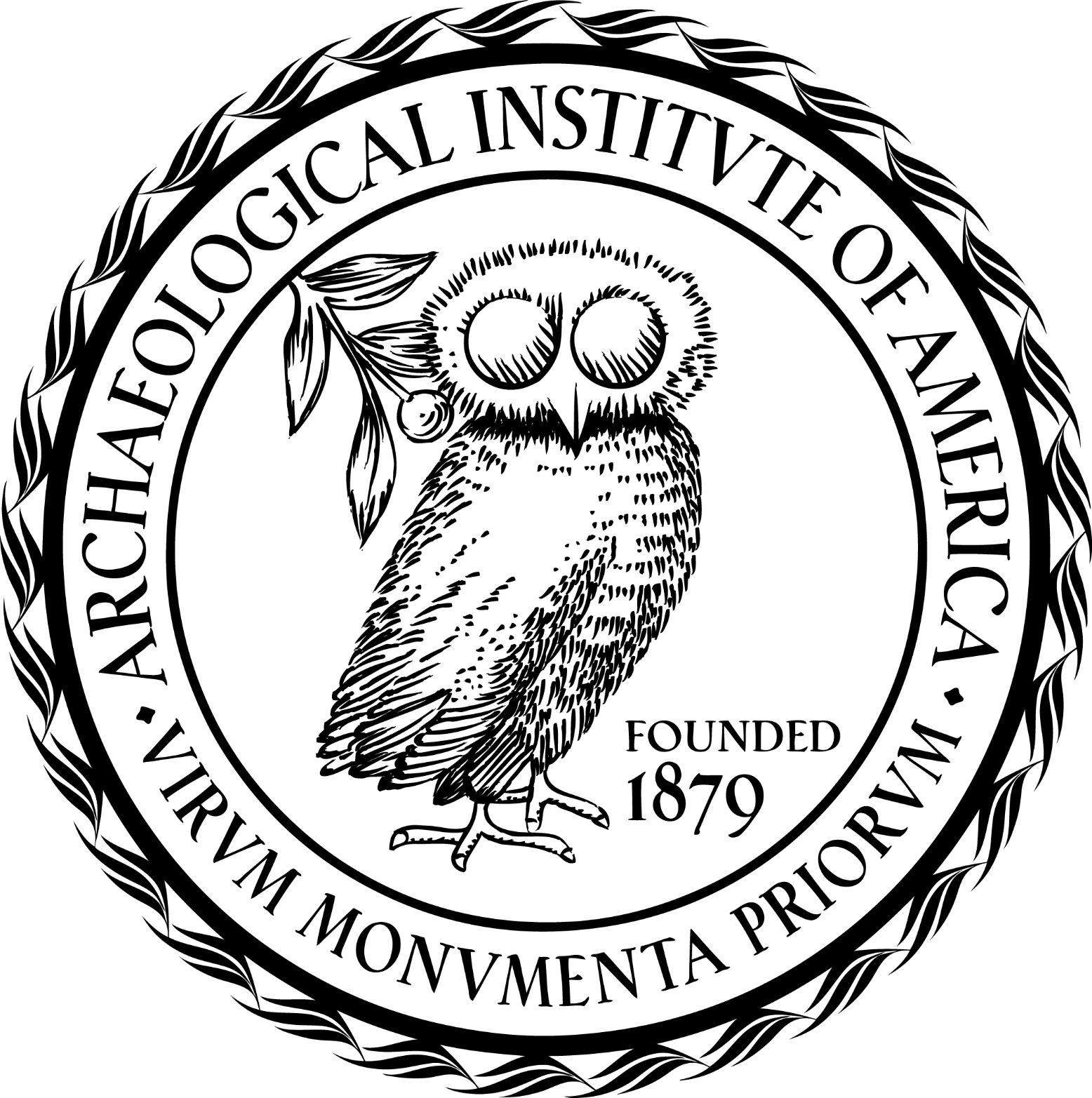 and indulge your passion for archaeology
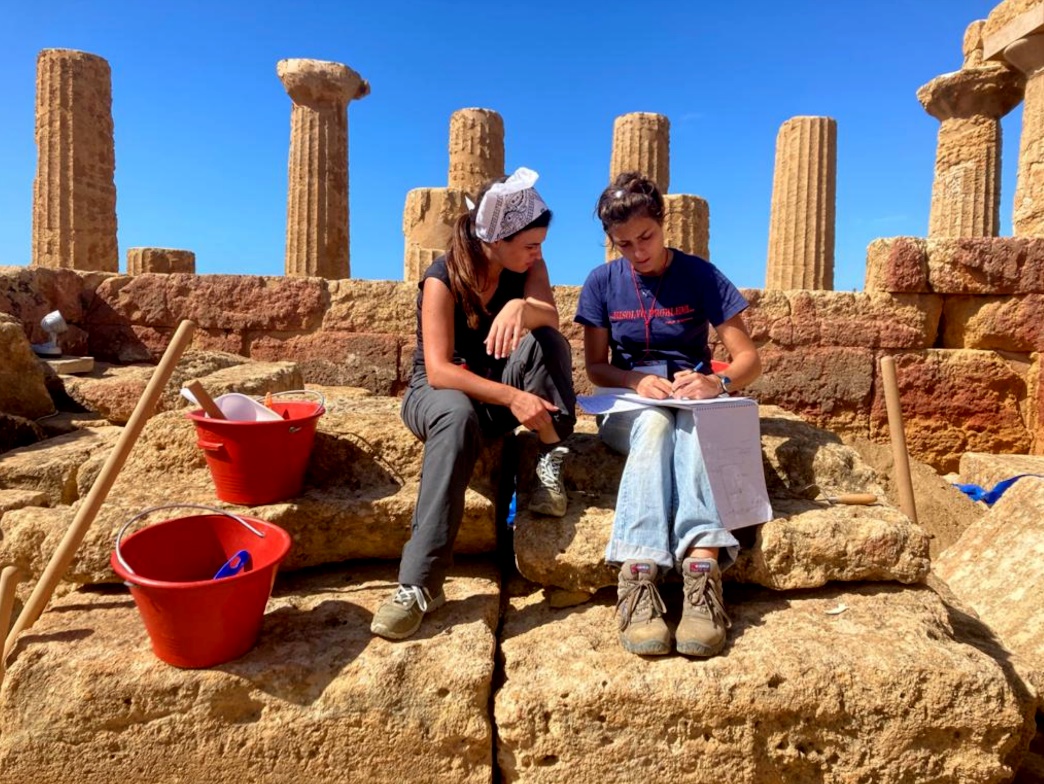 Become a part of the adventure today

Uncover the past

Experience the thrill of discovery 

Enjoy exclusive member benefits
Photo: Gavin McGuire
archaeological.org/join
www.archaeological.org
Support the AIA
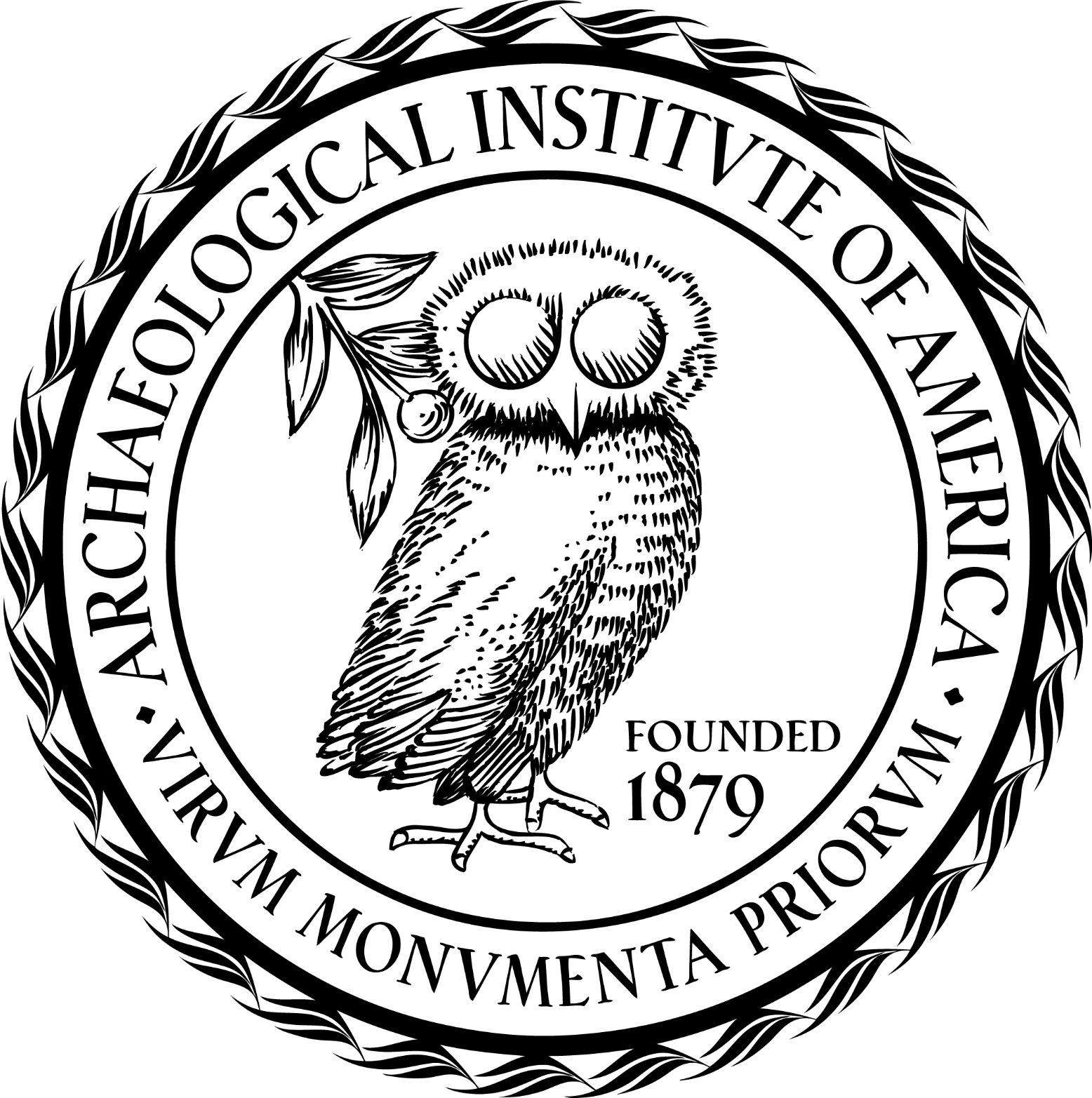 and make archaeology possible
As a nonprofit, we rely on the generosity of donors to support our mission. Your gift makes archaeological research, site preservation, publications, and programs possible.

archaeological.org/donate
text to donate: 833-965-2840
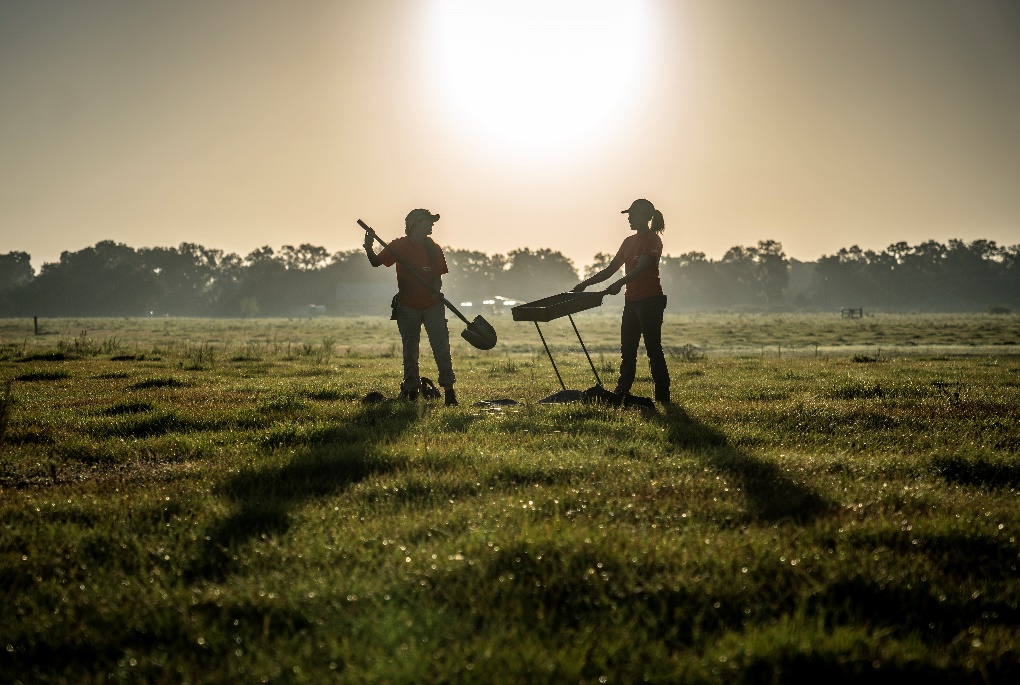 Photo: Niki Gail
www.archaeological.org